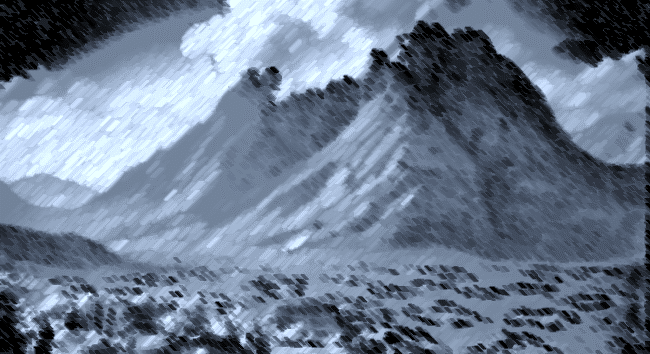 A Survey of Exodus and Leviticus
EXODUS CHAPTER 20
22/6
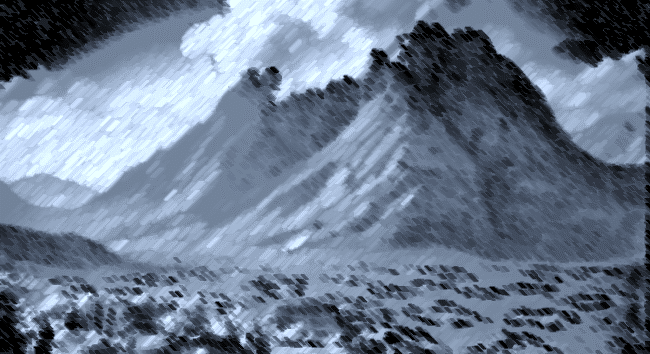 What Israel saw and heard

Thunder and Lightning
A thick cloud upon the mountain
An increasingly loud trumpet sound

A smoking mountain

A fiery mountain

An earthquake

God’s Voice
[Speaker Notes: In chapter 19, God proposes a covenant, a contract with the Israelites, that they accept.  

A contract requires an offer, an acceptance and consideration given.  God has made the offer of a covenant and called Israel “his treasure”, the people have accepted God’s offer (19:8).  Their consideration given will be their obedience as God provides for them and ultimately for us with a Savior through the lineage of David, from the tribe of Judah.

In today’s text God gives the Israelites the specific terms of the covenant.

Moses has made 3 trips up the mountain and had prepared Israel to hear from God himself.  Israel sees and hears God, 

Where we left off last week

I want to start class this week by reading some verses from chapters 19 and 20 of Exodus.  Please turn in your Bibles with me to Exodus 19:16



Exo 19:16  Then it came to pass on the third day, in the morning, that there were thunderings and lightnings, and a thick cloud on the mountain; and the sound of the trumpet was very loud, so that all the people who were in the camp trembled. 
Exo 19:17  And Moses brought the people out of the camp to meet with God, and they stood at the foot of the mountain. 
Exo 19:18  Now Mount Sinai was completely in smoke, because the LORD descended upon it in fire. Its smoke ascended like the smoke of a furnace, and the whole mountain quaked greatly. 
Exo 19:19  And when the blast of the trumpet sounded long and became louder and louder, Moses spoke, and God answered him by voice. 
Exo 19:20  Then the LORD came down upon Mount Sinai,

At this point, God calls Moses up just for the purpose of sending him back down to make sure the people are ready and understand the importance  of this occasion.
Moses, after what is probably a brief moment of exasperation goes back down and does what God asks him to do.

Why is God taking all these precautions

How important is this meeting?   
How important is this decision that Israel is about to make?  
What is at stake?  
How much does God want his plan for salvation of mankind to be in place?


Exodus 20:1 – And God spoke all these words, saying  ...

We will come back to the actual commandments in just a second for now, go to verse 18 to see the people’s reaction

Exo 20:18  Now all the people witnessed the thunderings, the lightning flashes, the sound of the trumpet, and the mountain smoking; and when the people saw it, they trembled and stood afar off. 
Exo 20:19  Then they said to Moses, "You speak with us, and we will hear; but let not God speak with us, lest we die." 
Exo 20:20  And Moses said to the people, "Do not fear; for God has come to test you, and that His fear may be before you, so that you may not sin." 
Exo 20:21  So the people stood afar off, but Moses drew near the thick darkness where God was. 

Later in Chapter 24 – Moses repeated everything to the Israelites and the people affirmed it.

	24:3 – the people answered – “all the words the Lord has said – we will do”

	24:7 – and they said, “all that the Lord has said we will do and be obedient”

Israel is in AWE of God!

They witnessed the majesty of God.]
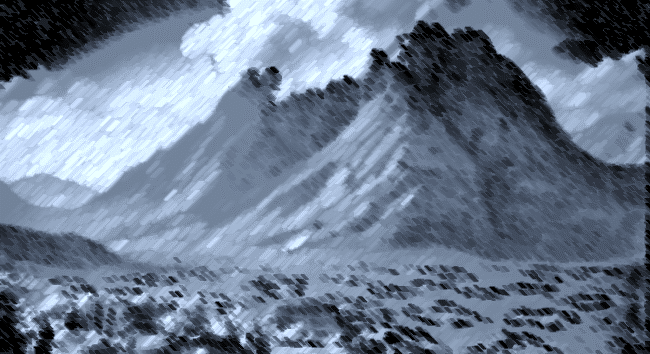 Now, as to these matters ... I am under a necessity of relating this history as it is described in the sacred books.  This sight, and the amazing sound that came to their ears, disturbed the Hebrews ... how God frequented that mountain greatly astonished their minds, so that they sorrowfully contained themselves within in their tents, as both supposing Moses to be destroyed by the divine wrath, and expecting the like destruction for themselves.

						Josephus
						Antiquities of the Jews
						Book 3, Chapter 5, verse 2
[Speaker Notes: During some additional research and study, I read Josephus’ description of this event – Obviously Josephus’ account is heresay, he wasn’t there and his writings are not inspired but I found it interesting how he writers this for the benefit of the 1st century Jew


Now, as to these matters ... I am under a necessity of relating this history as it is described in the sacred books.  This sight, and the amazing sound that came to their ears, disturbed the Hebrews ... how God frequented that mountain greatly astonished their minds, so that they sorrowfully contained themselves within in their tents, as both supposing Moses to be destroyed by the divine wrath, and expecting the like destruction for themselves.

						Josephus
						Antiquities of the Jews
						Book 3, Chapter 5, verse 2

This reads as if Josephus is making excuses for them – the Golden Calf incident wasn’t their fault, they feared Moses wasn’t coming back – and in fact chapter 32 does read that way when the Israelites went to Aaron  - they said we know not what has become of him – O ye of little faith!

God was testing their faith, their obedience, their respect, their willingness to accept boundaries.  There are many metaphors in scripture about being refined by fire and they were certainly seeing that as a part of the physical display on the mountain.  But the bottom line is that God had never given them a reason to doubt and yet – they do – there is a powerful lesson here – GOD CANNOT LIE  Titus 1:2. Hebrews 6:18 - TRUST GOD

So Let’s look at the 10 commandments]
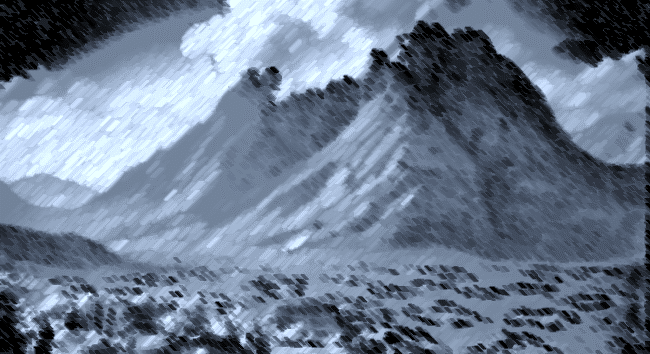 Our vertical relationship with God

1st Commandment – No other Gods (Exodus 20:3) (Romans 1:18-32)
2nd Commandment - No images  (Exodus 20:4-6)
How can anything that is material represent anything that is spiritual?  How can that which is helpless represent eternal omnipotence?  How can that which decays represent eternal life?  How can that which is not intelligent represent omniscience? How can that which is dumb, unfeeling, blind and dead represent any of the vital realities of God and holy religion?

			James Burton Coffman
			Commentary on Exodus, the Second Book of Moses
3rd Commandment - God’s Name (Exodus 20:7)
4th Commandment – Sabbath  (Exodus 20:8-11)
[Speaker Notes: Commandments 1 through 4 – Our vertical relationship with God, Commandments 5 through 10 govern our horizontal relationship with each other.  8 of the 10 commandments are presented in the negative – YOU SHALL NOT and 2 are positive – “REMEMBER” and “HONOR”

It is important for God to set the stage upon the deliverance of these commands.  He uses the pronoun “YOU” in its singular form throughout to emphasize that everyone had an individual responsibility to keep the commandments.  Do you think the Israelites cringe every time they hear the Lord say “YOU”?

God reminds them that He has the right to command obedience and brings it to the front and center of that day by referencing the deliverance from Egypt.  

We recognize the 10 commandments as moral absolutes and that in itself puts  us at odds with most of the world today.  Sadly, not every church building that has “church of Christ” above the door believes in moral absolutes.  We have become desensitized by moral relativism and the core of moral relativism is a refusal to accept God’s word as authoritative.

God starts with a preamble – I am the LORD your GOD!  I brought you out of Egypt

#1 – NO OTHER GOD”S BEFORE ME  (20:3)
Why is this the first?  And clearly this means 1 God ONLY, not as some would have it mean, multiple Gods OK as long as GOD GOD is the first god.  The cultures that were around them geographically believed in the existence of other Gods.  Israel was to worship God and ONLY God. 

Egypt was poly-theistic but had one of their little G gods who was considered the most powerful god, the #1 god – Ra

Would it have been OK for Israel (or fur us) to have multiple gods as long as we always deferred to the Main God – our GOD GOD!

BEFORE ME is literally translated “BEFORE MY FACE” – it is first because it is the most basic of all commands.  Think through the imagery , if something is in your face – what else can you see.  Have you ever had someone get too up close and personal with you and you had to tell them to get out of your grill?  When that happens, what else can we see?  Not much because that person or things tgakes up our entire field of view.  That’s what this word means.  

Our attitude towards nature, towards other humans, and towards ourself depends on what we think about God.  Occasionally, someone will argue that “before me” references that other gods are OK as long as those gods start in 2nd place and that is absolutely false.  The Hebrew does not support this line of reasoning.

In  Romans 1:18-32, Paul accuses the Gentiles hideous sins – they quit worshipping God and started worshipping created things.

Rom 1:20  For since the creation of the world His invisible attributes are clearly seen, being understood by the things that are made, even His eternal power and Godhead, so that they are without excuse, 
Rom 1:21  because, although they knew God, they did not glorify Him as God, nor were thankful, but became futile in their thoughts, and their foolish hearts were darkened. 
Rom 1:22  Professing to be wise, they became fools, 
Rom 1:23  and changed the glory of the incorruptible God into an image made like corruptible man—and birds and four-footed animals and creeping things. 
Rom 1:24  Therefore God also gave them up to uncleanness, in the lusts of their hearts, to dishonor their bodies among themselves, 
Rom 1:25  who (GENTILES) exchanged the truth of God for the lie and worshiped and served the creature rather than the Creator, who is blessed forever. Amen. 
Rom 1:26  For this reason God gave them up to vile passions.

God can only be #1, he does not share top billing, we cannot serve two masters

And this segues nicely into #2

#2 – MAKING AND WORSHIPPING IDOLS  (20:4-6)

The primary purpose of this commandment is to remind people that God is not material.  God is spiritual.  He cannot be seen, touched, weighed or measured

Listen to this statement

How can anything that is material represent anything that is spiritual?  How can that which is helpless represent eternal omnipotence?  How can that which decays represent eternal life?  How can that which is not intelligent represent omniscience? How can that which is dumb, unfeeling, blind and dead represent any of the vital realities of God and holy religion?

				James Burton Coffman
				Commentary on Exodus, the Second Book of Moses
					
How many times did Israel break this one? God provided a reason for this commandment – he said, “I am a jealous God” and that he visits the iniquities of the father to the 3rd and 4th generations of those who hate me.

This is a key scripture for the skeptics of the world who want to make this verse a contradictory verse to Deuteronomy 24:16 and Ezekiel 18:20 that clearly state that children are not punished for their father’s sin.  There is no contradiction however and we clearly see that here God is referring to the consequences of the sin not the guilt of the sin itself.  Can a father’s sin impact his family for generations to come – absolutely

Even as God mentions consequences of sin to the 3 or 4th generation, he counters with mercy being shown to THOUSANDS to those who keep his commandments –.


#3 – GOD’S NAME (20:7)

This commandment protects the holiness of God.  God is not a word or a name to be taken down into the gutters or to be made common or to be used to swear an oath by.  We hear it every day though, do we not.  OMG, GD and every other derivation thereof

Jews later in history even, in an example of losing sight of the meaning of the commandment, refused to say God’s name .  Rather than say God’s name, YAHWEH, they would say heaven or insert another word .  When they read the scriptures out loud, they would say “Adonai” which means “my Lord”.  This doesn’t seem to be the point of the commandment obviously.

God’s name is to be held in the highest regard and not debased in any way, 

#4 – SABBATH  (20:8-11)

Nothing is said here about worship on the sabbath day.  In fact, to the Jews, worship was a daily thing.  The word means, set apart, separate, rest, sanctified.    Stop what you are doing and recognize how you got where you are and who got you here.   To be clear, how many of our 7 days belong to God – all of them?  How many are ours? 

There is more to this commandment, however.  Our previous example of resting was in Genesis when the scripture refers to God, taking stock of what he had done on days 1 through 6.  That example is still here as God reminds them, but another example is connected to it and made equal to it – the Exodus from Egypt

God is reminding them of not only his creative power but also his redemptive power

Although the Sabbath is no longer applicable since we are no longer under the old law – it is certainly a reminder to us to respect God’s creation and his deliverance of a people who delivered to us a savior.  There is no biblical record of observing the sabbath as a holy day until Exodus.  God rested on the 7th day after days 1 through 6 of creation but no commandment was made to treat this day any differently than other days until the exodus.]
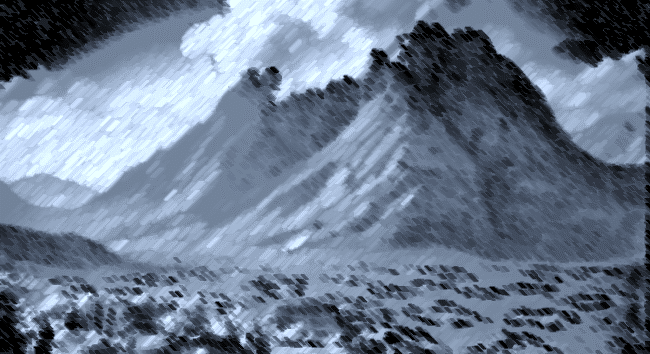 Our horizontal relationship with each other

5th Commandment – Honor Parents (Exodus 20:12) 

6th Commandment -  Murder (Exodus 20:13)

7th Commandment -  Adultery  (Exodus 20:14)

8th Commandment -  Thievery  (Exodus 20:15)

9th Commandment -  False Witness  (Exodus 20:16)

10th Commandment -  Coveting  (Exodus 20:17)
[Speaker Notes: #5 – HONOR YOUR PARENTS (20:12)

As we move to the last 6 commandments, I know we see that if we obey the 1st 4 then we will obey the last 6

We could also say that if we obey the 1st then we obey the next 9

Question – are the first 4 more important than the last 6?  Is #1 more important than #10?

Are they all commandments?  Yes they are  - and all of them point back to #1 – yes?  Not more important than, all are complimentary of #1


We honor our parents thru obedience and in this respect #5 is chief to our earthly parents as #1 is chief to our heavenly father.  How do we honor our parents here on this earth

Obey them
Respect them in speech and deed
Not emotionally or physically hurting them
Providing for their needs when they no longer can do this for themselves

Remember in Mark 7:9-13, Jesus called out the Pharisees for ignoring their parents by claiming they needed give monetarily to God

Is it no wonder that Jesus referred to them as hypocrites on so many occasions.  Brood of vipers (Matthew 12:34), You are whitewashed sepulchers, clean and white on the outside but on the inside full of dead men’s bones (Matthew 23:27).

What was the primary method of teaching God’s commandments?  - the family unit took care of all of that.  If children honored their father and mother, they would keep the covenant  between God and their fathers and not turn away from God.  

Others will see our love for God and how we show love to our parents.  Some of us are in that stage now or have recently been in that stage where we had to become the parent for our parents and take care of them in the same way that they took care of us.  It is trying, it is not easy, it can test our patience but when it is done, we have the realization that we obeyed commandment #5 and God expects that of us.

#6 – SHALL NOT MURDER (20:13)

We shall protect human life.  The Hebrew word rendered here is not “KILL” and some versions, the KJV comes to mind and perhaps others translate this word as such “KILL”  

We need to understand that the law did not ban killing in times of war or when capital punishment was appropriate.  A better translation is MURDER. The deliberate and malicious taking of human life.

Human life is precious, and we are to treat it this way – it was derived from God

Genesis 2:7
And the LORD God formed man of the dust of the ground and breathed into his nostrils the breath of life; and man became a living being. 

We see this throughout Mosaic law.  Stealing was not a capital crime; people did not have the absolute right to kill their neighbor that they caught in the act of stealing their possessions – more on that in chapter 22.  We live in a society in which human life is not sacred

#7 – ADULTERY  (20:14)
How important is the marriage relationship to God.  Adultery was a capital crime – does that answer the question?

Do you remember how Joseph answered Potiphar’s wife when she tried to seduce him?
Genesis 39:9
How then can I do this great wickedness, and sin against God?" 

Since God is the One who joins together a man and a woman, a violation of that covenant relationship is an affront to God

#8 – STEALING (20:15)

This commandment affirms the right to the individual to own property for themselves – in contrast to any view that claims all property must be shared communally or owned by the state.  If property is a gift from God then to steal from another man or woman is to steal from God.  God considered this a big deal and although not a capital crime it is a serious issue.  We are closer today than at any time in my life to having absolute disregard from the property of others.  We have become a society who believes that our fellow man doesn’t have right to what they have worked for and that it should be taken from them and distributed amongst others.  Are we new at this – no, not at all, Robin Hood id it – right?  And we celebrate him for it – steal from the rich and give to the poor

This is not true – stealing is wrong – period

#9 – FALSE WITNESS (20:16)

DNA was not the primary evidence in the court of Moses.  Eyewitness testimony was the primary tool of conviction of those who broke the law.  No fingerprint evidence, only the testimony of others.  If you are on trial for something you did not do – how important is it for the truth to be told.

Bottom line is that God cannot lie; Hebrews 6:18 and neither should we
 
How many instances of false testimony do we see in scripture.  Naboth’s vineyard in 1st Kings 21 is an example of such.  We remember that story well, Ahab wanted Naboth’s vineyard and Naboth said no, Ahab pouted and wouldn’t eat so Jezebel sent letters to the city leaders and told them to prepare a feast with Naboth as the guest of honor and then to hire two (2) scoundrels (NKJV) to witness against him for blasphemy against God and the King and then to stone him as a punishment.  Scoundrels!

And the example that probably comes into our minds first is the mockery of justice applied to Jesus as Mark 14:56-57 clearly states


#10 – COVET 

Coveting starts in the heart – it is the desire to have something, to desire something that is not your own.  It is GREED, the DESIRE FOR MORE AND MORE, it is A PASSION THAT CAN NEVER BE SATSIFIED.  Covetousness is one of those last but not least commandments 

In the previously mentioned story Ahab  broke commandments 6 and 9 (Murder and False Witness) and if you wanted to just pile up the charges you could add Commandment 8 (Thievery) to the list of offenses  (1st Kings 21)

David lusted after Bathsheba and committed adultery and murder, Commandments 6 and 7  (2nd Samuel 11)]
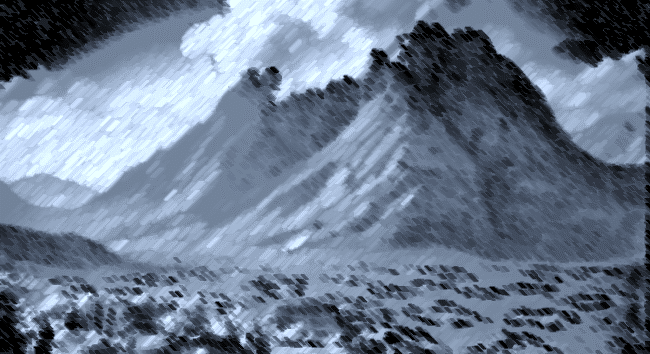 Lessons Learned

The Old Law’s moral requirements are good and everlasting.  We don’t need better new rules or more laws, we need a savior and the Old Law delivered that for us.
The old law promised blessings for obedience and curses for disobedience
The old law protected those who could not protect themselves
The old law required fairness
The old law could not be perfectly kept because man is fallible
There was no salvation under the Old Law, only a covering of the sin
Our salvation is not based on law-keeping but rather on Jesus’ sacrifice of blood
[Speaker Notes: The Old Law’s moral requirements are good and everlasting.  We don’t need better new rules or more laws, we need a savior and the Old Law delivered that for us.


The old law promised blessings for obedience and curses for disobedience
The old law protected those who could not protect themselves
The old law required fairness
The old law could not be perfectly kept because man is fallible

There was no salvation under the Old Law, only a covering of the sin

Our salvation is not based on law-keeping but rather on Jesus’ sacrifice of blood]
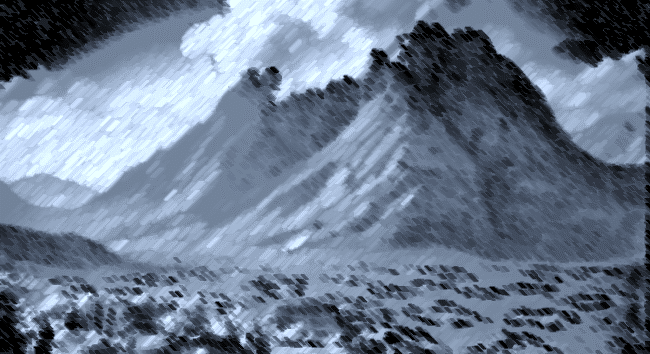 Lessons Learned

Love your God with all your heart ... Love your neighbor as yourself (Matthew 22:37-40)  On these 2 commandments hang ALL (emphasis mine) the Law.  Except for keeping the Sabbath, all of God’s 10 commandments are repeated in the New Testament.  If we love God, we will keep them.
[Speaker Notes: Love your God with all your heart ... Love your neighbor as yourself (Matthew 22:37-40)  On these 2 commandments hang ALL (emphasis mine) the Law.  Except for keeping the Sabbath, all of God’s 10 commandments are repeated in the New Testament.  If we love God, we will keep them.]